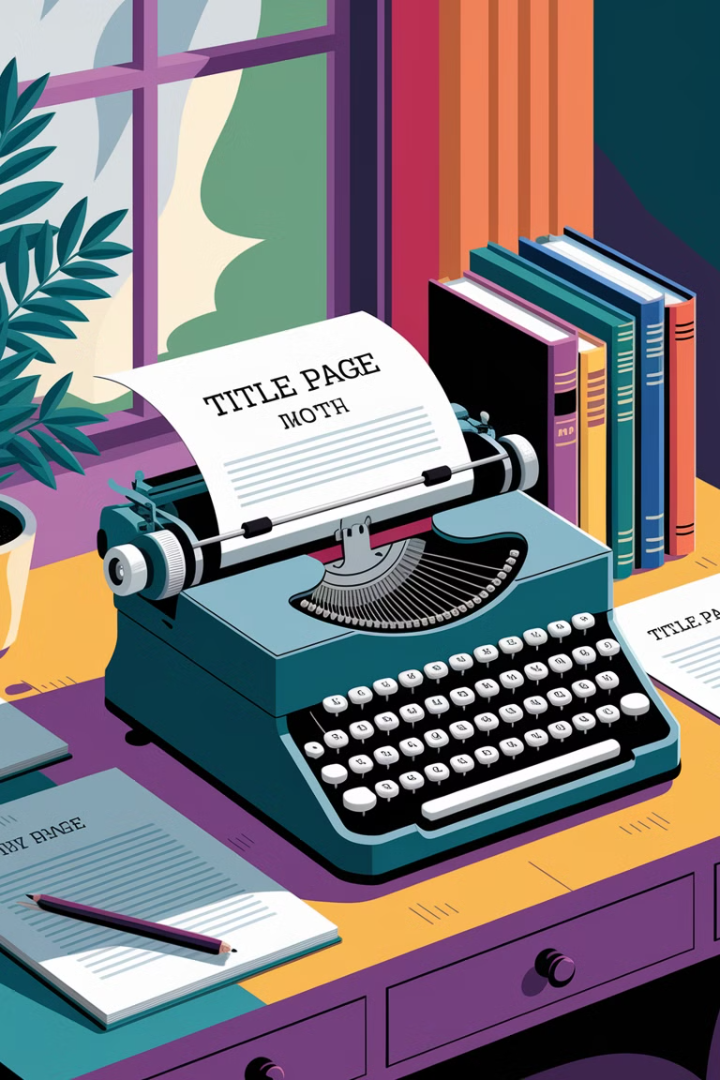 ΔΗΜΙΟΥΡΓΙΑ ΚΑΙ ΣΧΟΛΙΑΣΜΟΣ ΤΙΤΛΟΥ
ΤΡΟΠΟΙ ΚΑΙ ΜΕΣΑ ΠΕΙΘΟΥΣ
Ο τίτλος ενός κειμένου τις περισσότερες φορές συνοψίζει το περιεχόμενο του κειμένου, ενώ άλλοτε αποκαλύπτει και την οπτική γωνία του συντάκτη σχετικά με το θέμα. Φυσικά, ανάλογα με το στόχο του γράφοντος στον τίτλο μπορεί να αξιοποιούνται στοιχεία που εγείρουν το ενδιαφέρον του αναγνώστη, χωρίς να δηλώνεται με σαφήνεια το θέμα η θέση του συγγραφέα.
by Vasilis Varsamopoulos
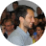 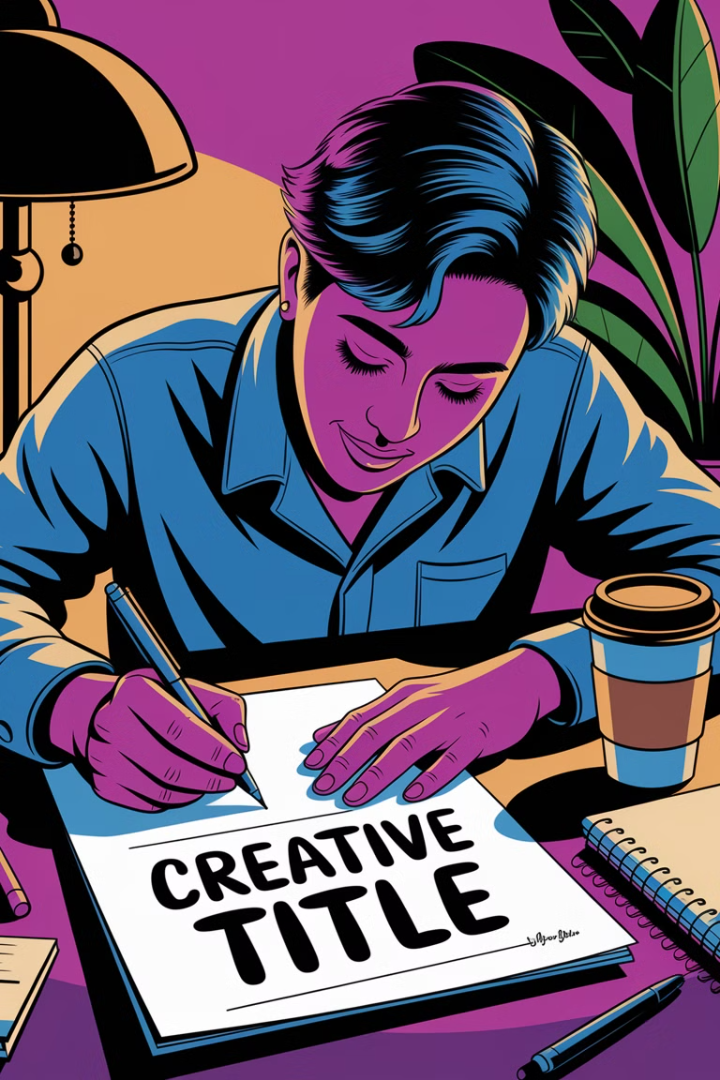 Πώς δημιουργούμε τίτλο
Οπτική γωνία
1
Επιλέγουμε την οπτική γωνία με την οποία θα προσεγγίσουμε το θέμα.
Λειτουργία της γλώσσας
2
Επιλέγουμε τη χρήση ανάλογα τους επικοινωνιακούς μας στόχους.
Η ποιητική χρήση της γλώσσας επιλέγεται, όταν προσδίδουμε υποκειμενισμό στην αντιμετώπιση του θέματος, όταν θέλουμε να υπάρχει αμεσότητα, όταν μέσω αυτής της λειτουργίας επιθυμούμε να σχολιάσουμε.
Η αναφορική χρήση επιλέγεται, όταν προσεγγίζουμε το θέμα αντικειμενικά και επίσημο ύφος. Συχνά, η ποιητική χρήση του λόγου συνοδεύεται από μεταφορές, παρομοιώσεις, θαυμαστικά, αποσιωπητικά, που στοχεύουν να προσελκύσουν και να μονοπωλήσουν το ενδιαφέρον του δέκτη, όπως και να προσδώσουν στον τίτλο έμφαση.
Συντακτικά και Γραμματικά Στοιχεία Τίτλου
Συντακτικά στοιχεία
Γραμματικά στοιχεία
Ως προς τη σύνταξη, ο λόγος μπορεί να είναι ελλειπτικός, αφού παραλείπονται όσα εννοούνται εύκολα.
Από τον τίτλο παραλείπονται συχνά τα ρήματα, τα άρθρα, οι σύνδεσμοι, οι προθέσεις και λέξεις που εύκολα μπορούν να εννοηθούν. Αν στον τίτλο υπάρχει ρήμα αυτό βρίσκεται στην ενεργητική φωνή, σε χρόνο ενεστώτα, ιστορικό ενεστώτα ή αόριστο και στο γ΄ πρόσωπο.
Ύφος και Σημεία Στίξης
Ύφος
Σημεία στίξης
Ποικίλλει ανάλογα με το περιεχόμενο του κειμένου. Έτσι, άλλοτε υιοθετούμε το πιο απλό, άλλοτε δραματικό, χιουμοριστικό, ειρωνικό.
Συχνή είναι και η χρήση διαφόρων σημείων στίξης, γιατί και η στίξη αποτελεί σχόλιο. Έτσι με τη χρήση π.χ. του ερωτηματικού εκφράζεται απορία, αμφισβήτηση, ειρωνεία, ενώ με τα εισαγωγικά αποδίδεται διαφορετικό περιεχόμενο στις λέξεις.
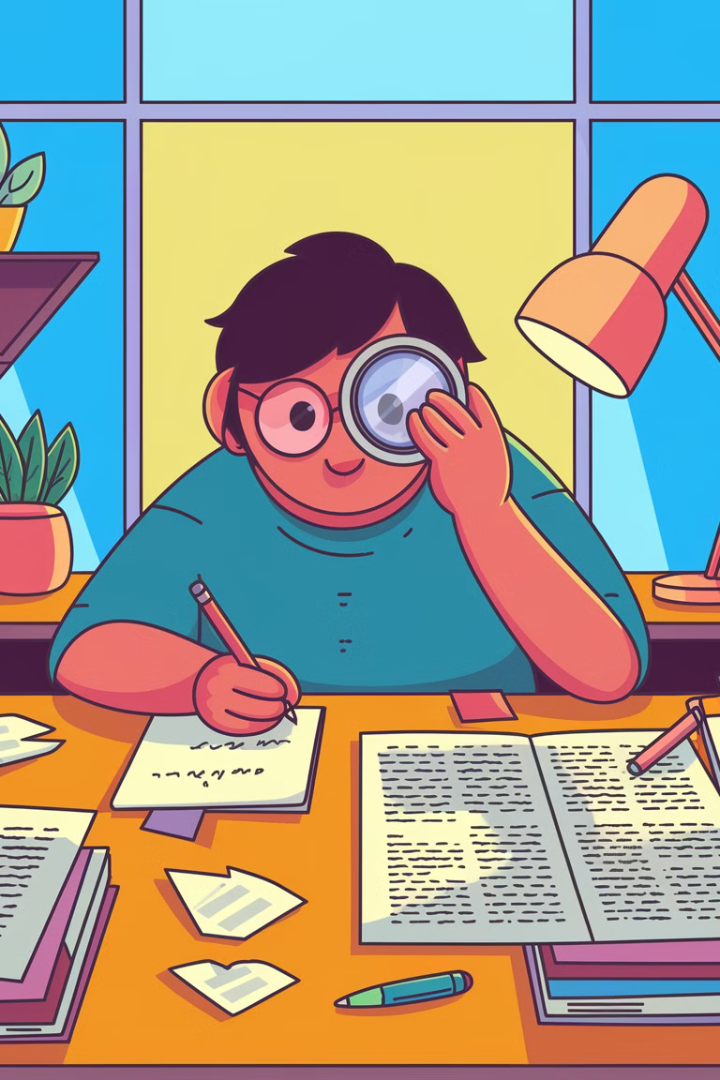 Πώς σχολιάζουμε τον τίτλο ενός κειμένου
Απουσία ρήματος
1
Την απουσία ρήματος και λεκτικών στοιχείων, όταν ευκόλως εννοούνται. Ο ονομαστικός λόγος προσδίδει επισημότητα, καθιστά πιο άμεση τη μετάδοση του μηνύματος.
Χρόνοι και εγκλίσεις
2
Τους χρόνους των ρημάτων και τις εγκλίσεις τους: η οριστική δηλώνει βεβαιότητα για κάτι που θεωρεί ο συγγραφέας πραγματικό, ενώ υποτακτική δηλώνει προσδοκία η επιθυμία.
Ρηματικά πρόσωπα
3
Τα ρηματικά πρόσωπα που χρησιμοποιούνται: α΄ και β΄ πρόσωπο για οικειότητα, αμεσότητα και ζωντάνια, γ΄ πρόσωπο για αντικειμενικότητα.
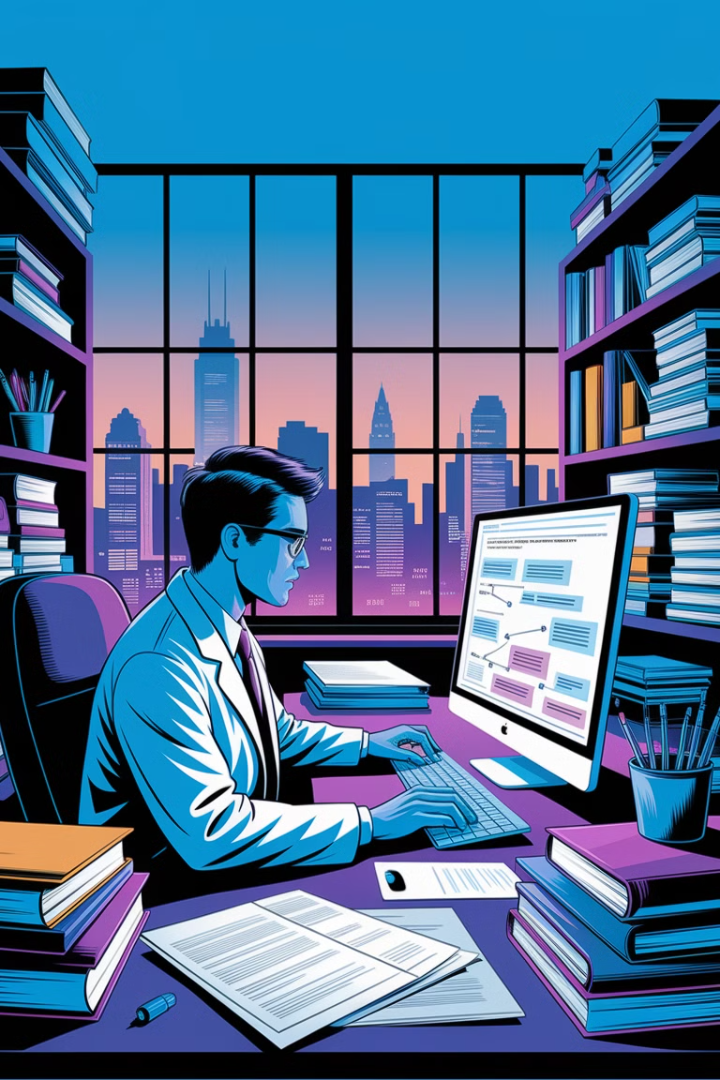 Στοιχεία Ανάλυσης Τίτλου
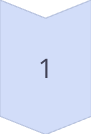 Χρήση γλώσσας
Την αναφορική ή ποιητική χρήση της γλώσσας. Η αναφορική λειτουργία εστιάζει στην πληροφόρηση, ενώ η ποιητική στη συγκίνηση και την αισθητική απόλαυση.
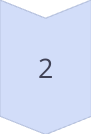 Στίξη
Τη στίξη και τη λειτουργία της στο σχολιασμό του μηνύματος. Τα θαυμαστικά προσδίδουν έμφαση και συναισθηματική φόρτιση, τα ερωτηματικά προβληματισμό, τα αποσιωπητικά υπαινιγμό ή ημιτελή σκέψη.
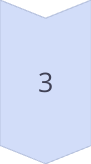 Λεξιλόγιο
Τις λέξεις που χρησιμοποιούνται (λαϊκές, λόγιες) και τα σχήματα λόγου. Η επιλογή λεξιλογίου αποκαλύπτει το επικοινωνιακό επίπεδο και την πρόθεση του δημιουργού, ενώ τα σχήματα λόγου (μεταφορές, παρομοιώσεις) εμπλουτίζουν το νόημα.
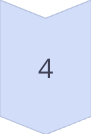 Ύφος
Το ύφος του τίτλου, αν είναι επίσημο ή ανεπίσημο, οικείο ή τυπικό, λιτό ή περίτεχνο. Το ύφος αντανακλά τη σχέση που επιδιώκει να δημιουργήσει ο συγγραφέας με τον αναγνώστη.
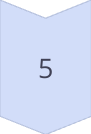 Σύνταξη
Τη σύνταξη του τίτλου (απλή ή σύνθετη) και τον τρόπο που οργανώνεται η πληροφορία. Η παρατακτική ή υποτακτική σύνδεση, η χρήση ενεργητικής ή παθητικής φωνής επηρεάζουν την πρόσληψη του μηνύματος.
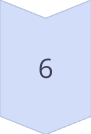 Επικοινωνιακή λειτουργία
Τον επικοινωνιακό στόχο του τίτλου: αν πληροφορεί, προβληματίζει, ευαισθητοποιεί, προκαλεί, ψυχαγωγεί ή συνδυάζει περισσότερες λειτουργίες ταυτόχρονα.
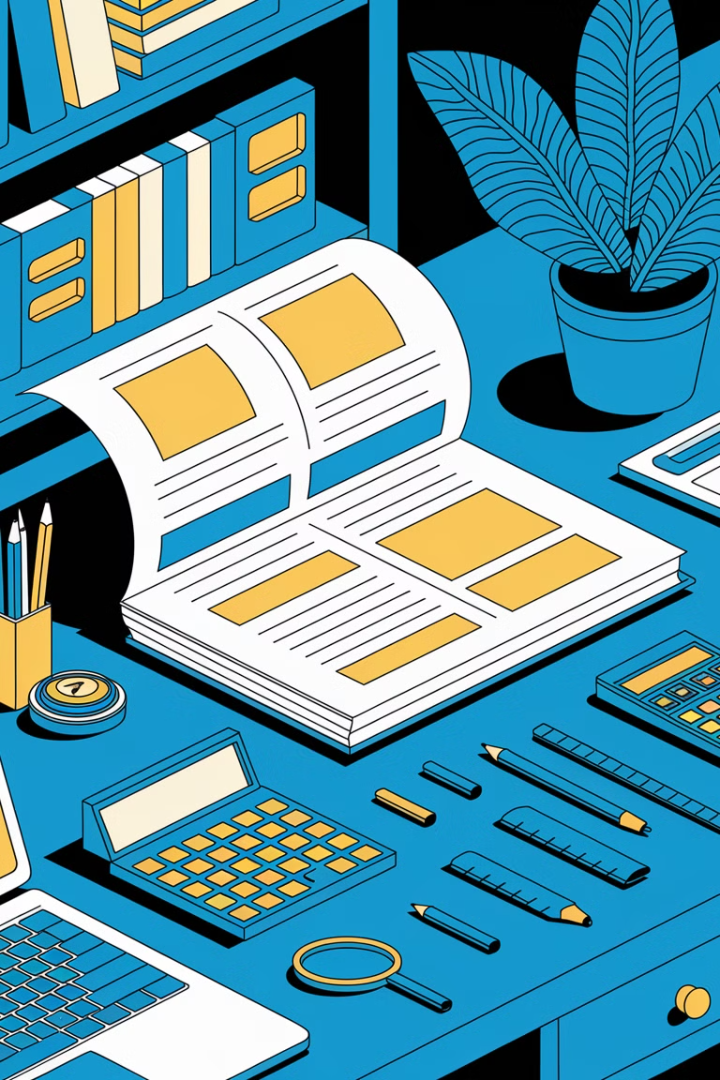 Περαιτέρω Στοιχεία Ανάλυσης
Φωνή
Τη χρήση ενεργητικής ή παθητικής φωνής.
Σειρά λεκτικών συνόλων
Τη σειρά των λεκτικών συνόρων: προτάσσεται το λεκτικό σύνολο που περιέχει τον όρο στον οποίο θέλει να δώσει έμφαση η συγγραφέας.
Σχέση με περιεχόμενο
Τη σχέση του τίτλου με το περιεχόμενο του κειμένου: εξετάζουμε αν συνάδει με το περιεχόμενο του κειμένου.
Προθετικότητα
Την προθετικότητα: εξετάζουμε ποιος είναι ο στόχος του συγγραφέα με τον συγκεκριμένο τίτλο. Να συγκινήσει, να ενημερώσει, να επηρεάσει συναισθηματικά τον δέκτη, να προβληματίσει, να πείσει για την ορθότητα της άποψης που θα υποστηρίξει στο κείμενο;
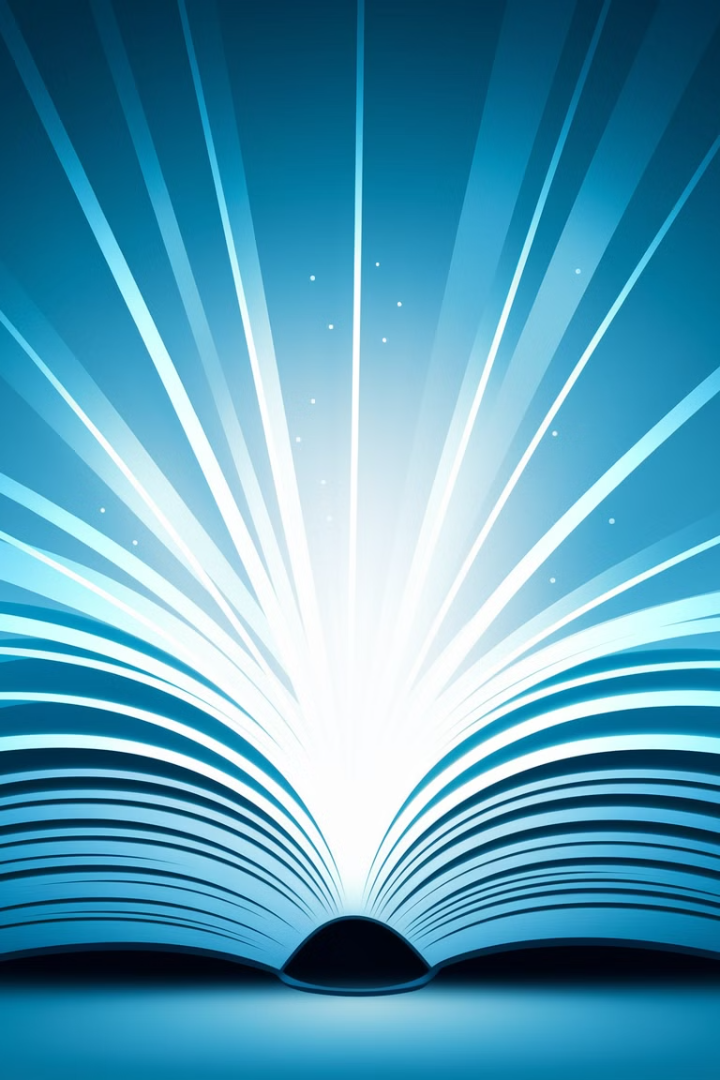 Σχολιασμός Τίτλου: "Το βιβλίο ποτέ δεν πεθαίνει (!)"
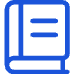 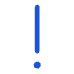 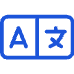 Θέμα
Στίξη
Γλώσσα
Ο τίτλος αναφέρεται στη διαχρονικότητα του βιβλίου ως μέσου γνώσης και πολιτισμού.
Το θαυμαστικό σε παρένθεση προσδίδει έμφαση και δηλώνει τη συναισθηματική φόρτιση του συγγραφέα.
Χρησιμοποιείται η ποιητική λειτουργία της γλώσσας με τη μεταφορική χρήση του ρήματος "πεθαίνει" για ένα άψυχο αντικείμενο.
Επικοινωνιακοί Στόχοι Τίτλων
Επιστροφή στο… μέλλον
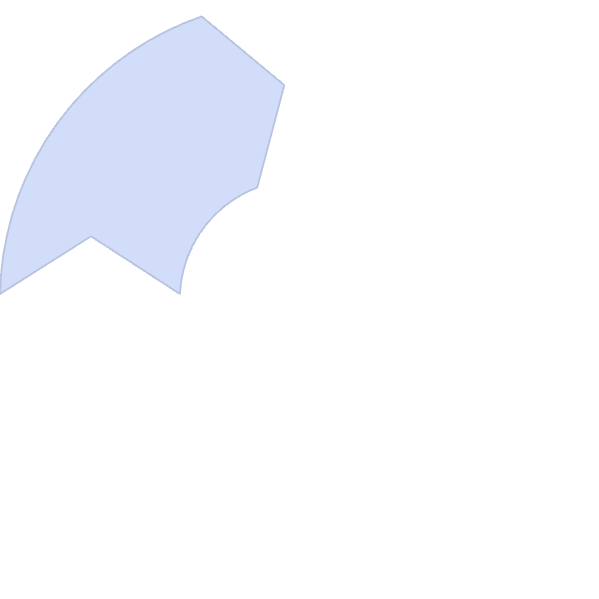 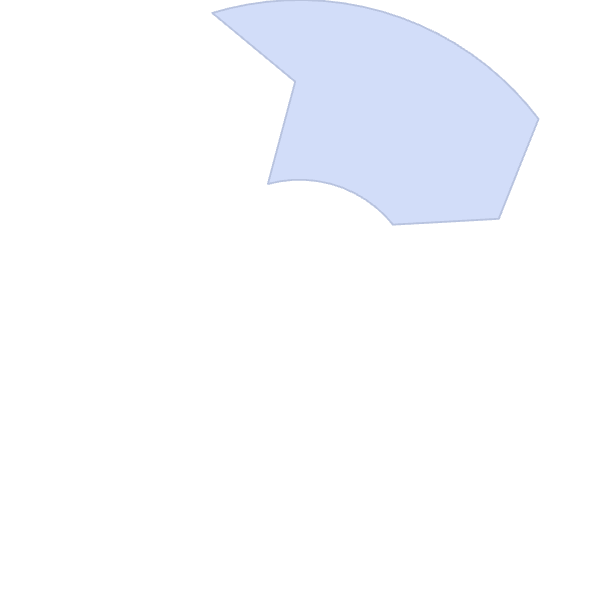 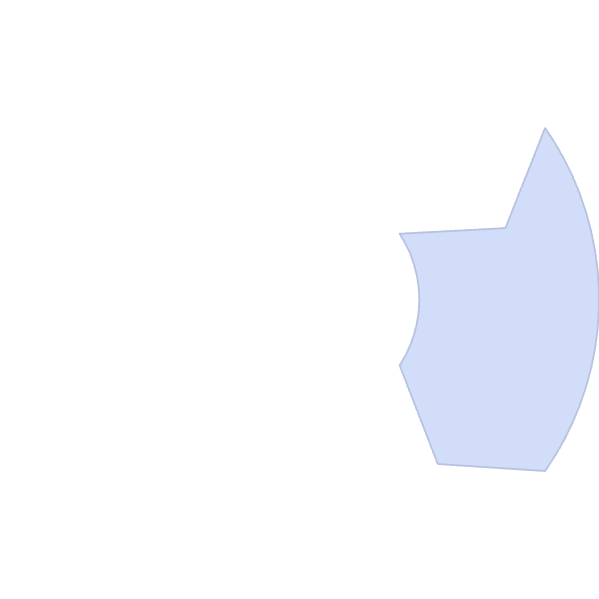 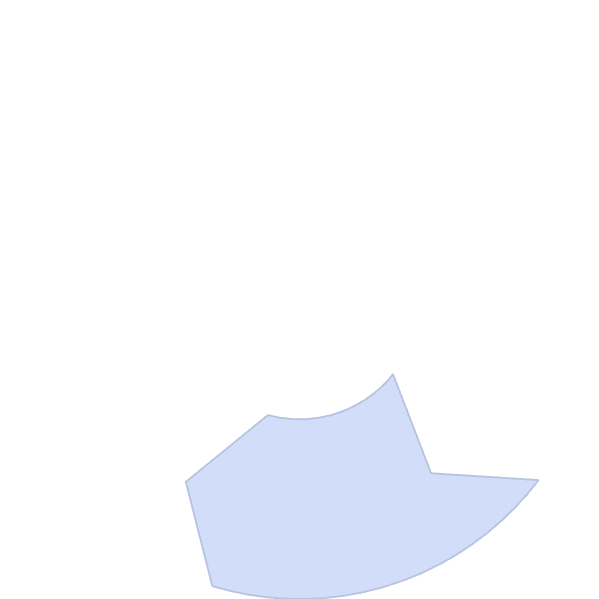 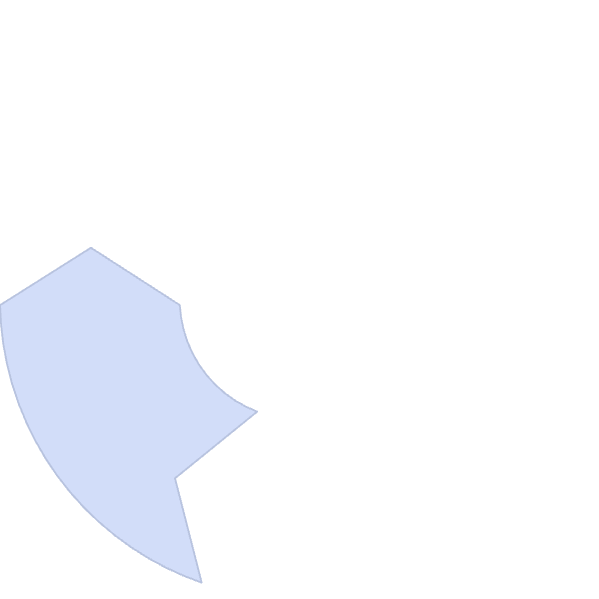 Μήνυμα «βόμβα»!
Οξύμωρο σχήμα με αποσιωπητικά που προκαλεί το ενδιαφέρον.
Χρήση μεταφοράς και θαυμαστικού για έμφαση και συναισθηματική φόρτιση.
2
1
ΘΕΛΕΙ ΑΡΕΤΗ ΚΑΙ ΤΟΛΜΗ
Χρήση κεφαλαίων για έμφαση και παράθεση γνωστής φράσης.
3
Καθαρά Δευτέρα σε καθεστώς COVID-19
5
Η έξυπνη (;) κίνηση
Αντίθεση μεταξύ παράδοσης και σύγχρονης πραγματικότητας.
Ερωτηματικό σε παρένθεση που εκφράζει αμφισβήτηση και ειρωνεία.
4
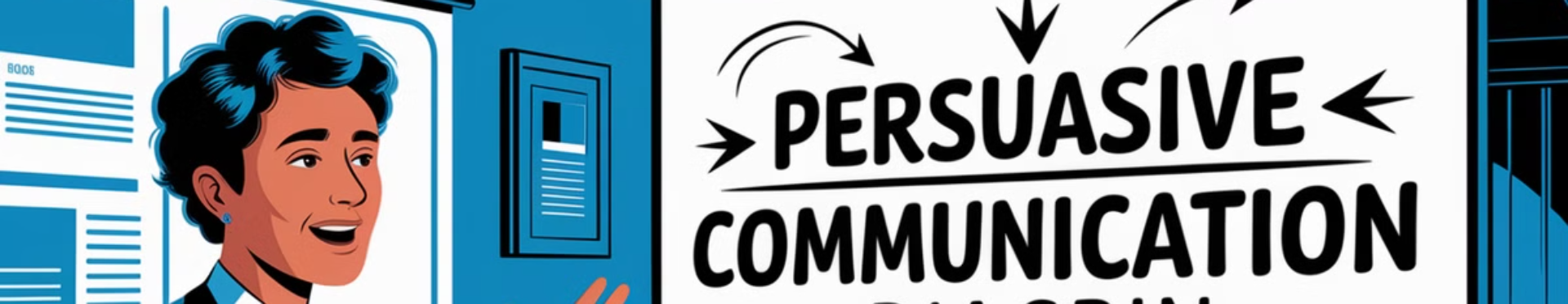 Η ΠΕΙΘΩ ΣΤΗΝ ΚΑΤΑΝΟΗΣΗ ΤΟΥ ΚΕΙΜΕΝΟΥ
Είναι πιθανό να ζητηθεί από τους μαθητές να εντοπίσουν τους τρόπους, αλλά και τα διάφορα μέσα πειθούς που χρησιμοποιούνται από τον συγγραφέα στην προσπάθειά του να μεταδώσει το βασικό μήνυμα που υποστηρίζει.
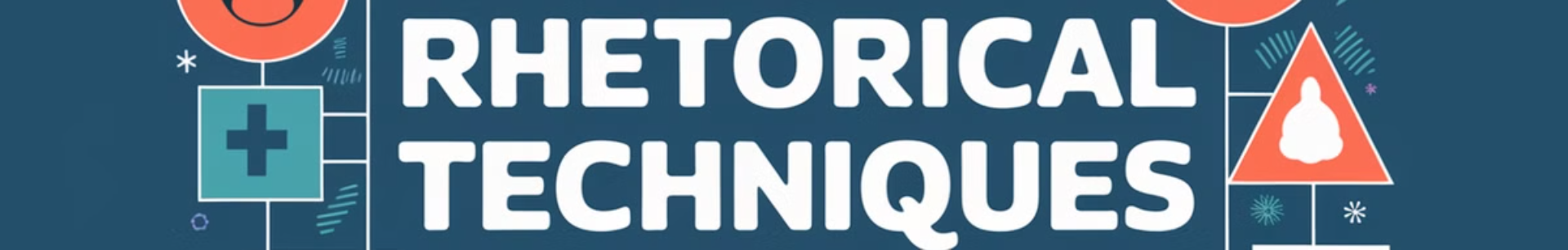 Τρόποι και Μέσα Πειθούς
Τρόποι πειθούς
Μέσα πειθούς
επιχειρήματα.
Επίκληση στη λογική
τεκμήρια, όπως γεγονότα, δεδομένα, επιστημονικά πορίσματα, γνωματεύσεις, επιστημονικά στοιχεία, αριθμητικά δεδομένα.
περιγραφή, αφήγηση (η περιγραφή είναι στατική αναπαράσταση, απεικόνιση μιας σκηνής σε μορφή φωτογραφίας, ενώ η αφήγηση είναι η δυναμική εξέλιξη μιας ιστορίας με διαδραματιζόμενα σκηνές)
Επίκληση στο συναίσθημα
χιούμορ, ειρωνεία.
συγκινησιακά φορτισμένη γλώσσα.
συναισθηματικά φορτισμένες έννοιες.
Περισσότεροι Τρόποι Πειθούς
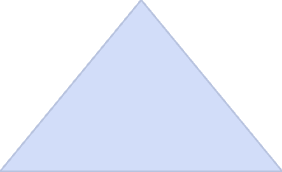 Επίκληση στην αυθεντία
1
Αυτούσια παράθεση απόψεων ή νοηματική απόδοση
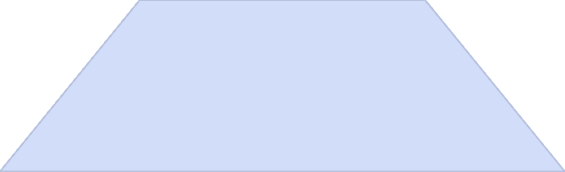 Επίκληση στο ήθος του πομπού
2
Α' πρόσωπο, πομπώδεις φράσεις, έπαινοι
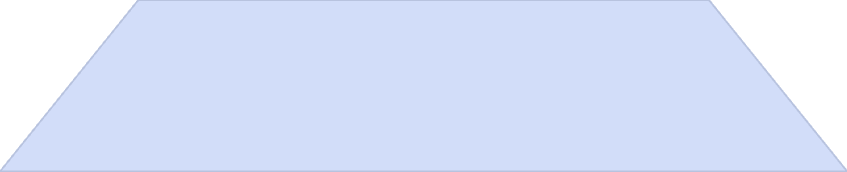 Επίθεση στο ήθος του αντιπάλου
3
Β' και γ' πρόσωπο, αμαύρωση χαρακτήρα
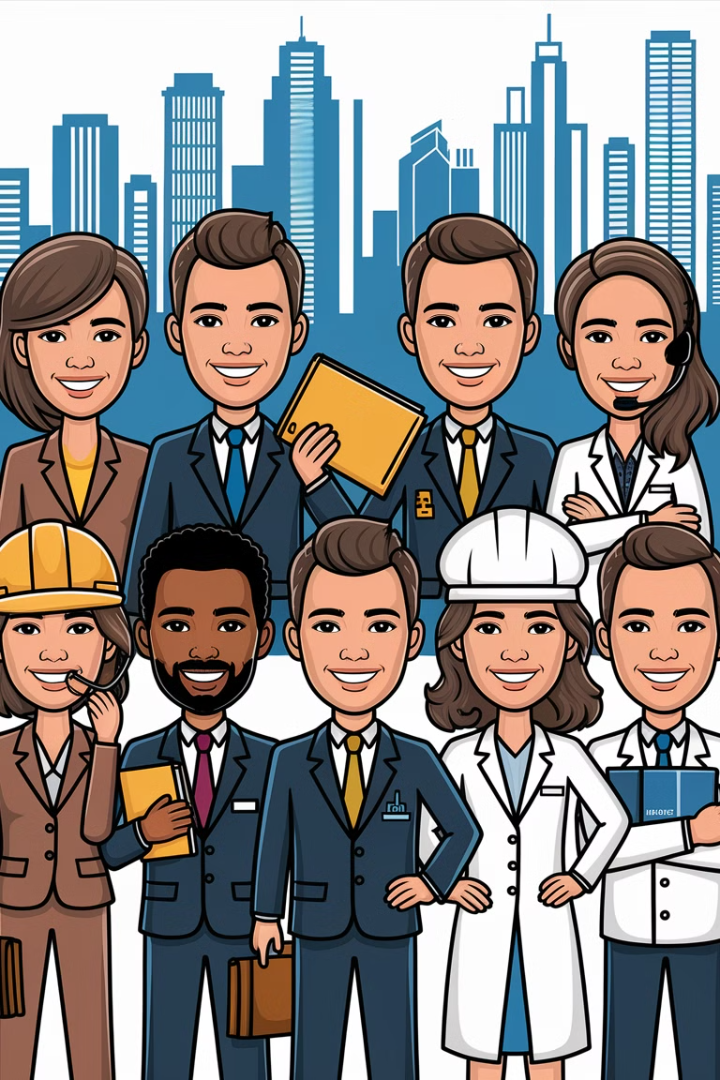 Ανάλυση Κειμένου για Έμφυλα Στερεότυπα
Βασικό μήνυμα
Η ανδρική ταυτότητα γράφει «ανταγωνιστικότητα και ισχύς», ενώ η γυναικεία «συναισθηματισμός». Οι άνδρες είναι προορισμένοι για διευθυντικές θέσεις, ενώ οι γυναίκες είναι πιο κατάλληλες για επαγγέλματα που απαιτούν φροντίδα.
Επιστημονική τεκμηρίωση
Δεν πρόκειται για απόψεις «θαμμένες» στο επαγγελματικό «γίγνεσθαι». Εκεί καταλήγουν οι «φρέσκες» αντιλήψεις της νέας γενιάς. Και αυτές παρουσιάζει η ερευνητική δουλειά του Αριστοτελείου Πανεπιστημίου της Θεσσαλονίκης, υπό την εποπτεία της αναπληρώτριας καθηγήτριας Παιδαγωγικής κυρίας Σιδηρούλας Ζιώγου.
Τρόποι Πειθούς στο Κείμενο για Έμφυλα Στερεότυπα
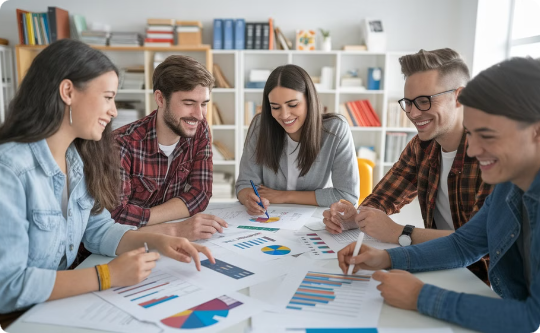 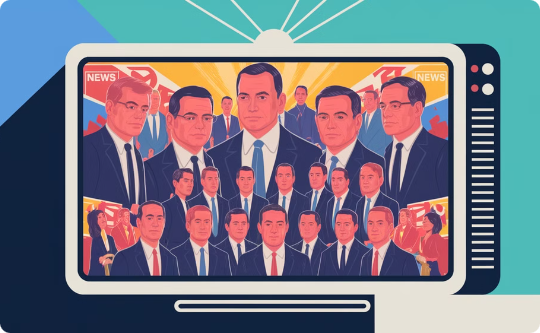 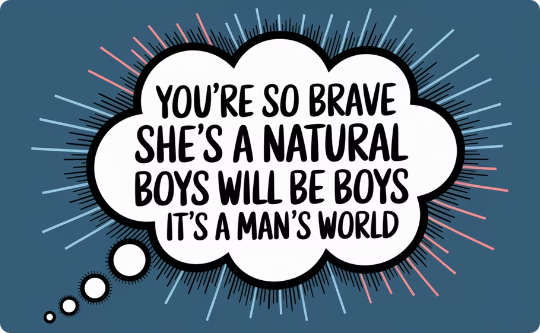 Επίκληση στη λογική
Επίκληση στην αυθεντία
Χρήση εισαγωγικών
Η αρθρογράφος χρησιμοποιεί επιστημονικά τεκμήρια από την έρευνα του Αριστοτελείου Πανεπιστημίου και παραθέτει στατιστικά στοιχεία (51,6%).
Γίνεται αναφορά στην έρευνα υπό την εποπτεία της αναπληρώτριας καθηγήτριας Παιδαγωγικής κυρίας Σιδηρούλας Ζιώγου.
Τα εισαγωγικά σε λέξεις όπως «θαμμένες», «γίγνεσθαι», «φρέσκες» δείχνουν ειρωνική διάθεση και κριτική στάση απέναντι στα στερεότυπα.
Συμπεράσματα για την Πειθώ στο Κείμενο
Προβληματισμός
1
Η αρθρογράφος καταλήγει ότι η εικόνα "δημιουργεί προβληματισμό" παρότι "δεν ξαφνιάζει".
Επιρροή των ΜΜΕ
2
Τα δύο φύλα σε ποσοστό μεγαλύτερο από 51,6% δηλώνουν ότι αποκομίζουν την εικόνα της κυριαρχίας των ανδρών από την τηλεόραση.
Διαιώνιση στερεοτύπων
3
Η έρευνα αποκαλύπτει ότι οι έμφυλες διακρίσεις συνεχίζουν να υπάρχουν στις αντιλήψεις της νέας γενιάς.
Το βασικό μήνυμα του κειμένου είναι η επισήμανση της διαιώνισης των έμφυλων στερεοτύπων στην επαγγελματική σφαίρα, παρά την πρόοδο της κοινωνίας. Η αρθρογράφος χρησιμοποιεί συνδυασμό επίκλησης στη λογική (με επιστημονικά τεκμήρια και στατιστικά) και επίκλησης στην αυθεντία (με αναφορά στην έρευνα του πανεπιστημίου), ενώ παράλληλα εκφράζει τον προβληματισμό της για τη συνέχιση αυτών των αντιλήψεων στη νέα γενιά.